LA MEDIAZIONE INTERCULTURALE NEL CONTRASTO ALLA VIOLENZA DI GENERE cultura, rete e mediazione


Il corso è organizzato da 
Regione Emilia-Romagna e ANCI Emilia-Romagna
L’ACCOGLIENZA E LA PRESA IN CARICO  DI DONNE VITTIME DI VIOLENZA


Giovanna Casciola
Coordinatrice Area antiviolenza e differenze di genere dell’Associazione MondoDonna Onlus
Nascita dei Centri Antiviolenza
Nascono dai movimenti di liberazione delle donne

	Forte legame tra pratiche e politica

	Le associazioni femministe e femminili rompono il silenzio sulla  	violenza, l’aborto, il divorzio, i diritti sociali 

	Primo nel 1971 a Londra

	In Italia 1990 a Bologna, Milano, Modena, Merano e Roma

	Successivamente i Centri si diffondono in tutta Europa, America 	del nord, in Australia e in moltissimi altri paesi del mondo
LEGGE REGIONALE 27 giugno 2014, n. 6, art.14

- Presidi socio-assistenziali e culturali gestiti da donne a servizio delle donne, che hanno come finalità primaria la prevenzione e il contrasto alla violenza maschile sulle donne e che forniscono consulenza, ascolto, sostegno e accoglienza a donne, anche con figli o figlie, minacciati o che hanno subito violenza; ne valorizza saperi e modelli di intervento maturati nell'esperienza delle relazioni di pratiche di aiuto tra donne; li sostiene nella loro azione di supporto e rafforzamento dell'autonomia delle donne offese da violenza mediante progetti personalizzati tesi all'autodeterminazione, inclusione e rafforzamento sociale
- Parte integrante del sistema locale dei servizi alla persona e costituiscono un riferimento essenziale per le politiche di prevenzione della violenza sulle donne
LEGGE REGIONALE 27 giugno 2014, n. 6, art.14

Offrono gratuitamente consulenza legale, psicologica, lavorativa e sociale alle donne che hanno subito violenza, orientandole nella scelta dei servizi socio-sanitari e assistenziali territoriali, ovvero delle case rifugio di cui eventualmente avvalersi, indirizzandone e favorendone il percorso di reinserimento sociale e lavorativo
al fine di prevenire ogni forma di discriminazione e di violenza fondata su relazioni affettive, i centri antiviolenza svolgono attività di informazione e sensibilizzazione sulle fenomenologie e sulle cause della violenza e delle discriminazioni, nonché attività formative e culturali per la promozione di una cultura consapevole e rispettosa delle differenze di genere volta al contrasto di tali fenomeni; conducono attività di rilevazione e di monitoraggio degli atti di violenza e discriminazione commessi nell'ambito del territorio di riferimento e redigono rapporti periodici sull'attività espletata che inviano alla Regione per le finalità di cui al presente titolo
METODOLOGIA

	
	Dare credito al racconto, riconoscere 	la donna 	come soggetto 


	Costruire una relazione di fiducia


	Rafforzamento- empowerment



	Rispetto della riservatezza e delle scelte 


	Non giudizio 


	Protezione e sicurezza
METODOLOGIA

	
	Ogni azione deve avere il consenso 	della 	donna

	Non esistono giustificazioni alla 	violenza


	L’autore è l’unico responsabile della 	violenza 	che agisce


	Non è un problema individuale ma 	sociale
FIGURE PROFESSIONALI COINVOLTE

	OPERATRICI ANTIVIOLENZA

	PSICOLOGHE PSICOTERAPEUTE 
	
	AVVOCATE

	MEDIATRICI LINGUISTICO-CULTURALE
SERVIZI OFFERTI DAI CAV

	ACCOGLIENZA TELEFONICA
	COLLOQUI INDIVIDUALI
	INFORMAZIONI E CONSULENZA LEGALE
	SOSTEGNO PSICOLOGICO
	ACCOMPAGNAMENTO RICERCA LAVORO E SOLUZIONI 	ABITATIVE
	ORIENTAMENTO AI SERVIZI DEL TERRITORIO
	LABORATORI DI SOCIALIZZAZIONE E GRUPPI DI AUTO MUTUO 	AIUTO
	SOSTEGNO ALLA GENITORIALITA’
	PROGETTI DI USCITA DALLO SFRUTTAMENTO SESSUALE E 	LAVORATIVO
	CORSI ITALIANO L2
	ATTIVITA’ DI SENSIBILIZZAZIONE E FORMAZIONE
PRIMO CONTATTO: LA TELEFONATA


È NECESSARIO CHE SIA LA DONNA A STABILIRE IL PRIMO CONTATTO CON IL CAV; QUESTO COSTITUISCE INFATTI IL PRIMO PASSO VERSO L’AUTODETERMINAZIONE E AUMENTA IL MARGINE DI TENUTA NEL PERCORSO DI FUORIUSCITA DALLA VIOLENZA ACCOGLIERE LA DONNA.

ACCOGLIENZA TELEFONICA E PROPOSTA       APPUNTAMENTO.
PRIMO COLLOQUIO

ACCOGLIERE LA DONNA IN UNO SPAZIO SICURO, ACCESSIBILE E PRIVATO

PRIMA VALUTAZIONE DEL RISCHIO SULLA BASE DELLA RICOSTRUZIONE DELLA SITUAZIONE DI VIOLENZA

GENERALMENTE SI RESTA IN ASCOLTO E SI LASCIA CHE LA DONNA FORMULI LA SUA RICHIESTA INIZIALE, SULLA BASE DEI BISOGNI CHE SENTE IN QUEL MOMENTO
COLLOQUI SUCCESSIVI AL PRIMO: COSTRUZIONE DEL PERCORSO

DEFINIZIONE DEL PERCORSO DI FUORIUSCITA DALLA VIOLENZA: ALLONTANAMENTO DA CASA/INSERIMENTO IN CASA RIFUGIO; DENUCIA; SEPARAZIONE; MINORI. 

S.A.R.A.

CONSULENZA LEGALE

INVIO PERCORSO DI SOSTEGNO PSICOLOGICO
COLLOQUI SUCCESSIVI AL PRIMO: COSTRUZIONE DEL PERCORSO

RINFORZARE LE STRATEGIE DI «SOPRAVVIVENZA» ADOTTATE DALLA DONNA ALL’INTERNO DELLA RELAZIONE VIOLENTA

RILEGGERE INSIEME I MALTRATTAMENTI CON LE LENTI DI GENERE, ACCOMPAGNANDOLA NEL RICONOSCERE E NOMINARE LA VIOLENZA SUBITA.
IL COLLOQUIO: COSA FARE 

	CREAZIONE DI UNO SPAZIO PRIVATO E SICURO

	ATTENZIONE AL LINGUAGGIO NON VERBALE, 	POSTURA E TONO DELLA VOCE
	
	APPROCCIO EMPATICO E COSTRUZIONE DI UNA 	RELAZIONE DI FIDUCIA
	
	ASCOLTO ATTIVO E NON GIUDICANTE
IL COLLOQUIO: COSA NON FARE 

	Investigare, raccogliendo indizi e prove

	Giudicare le sue scelte e le sue azioni

	Minimizzare il suo vissuto di violenza

	Dare consigli «da amica»

	Compatire, patologizzare, vedere la donna 
	
	come se fosse debole e incapace

	Proporre una mediazione familiare
RICORDA CHE……..
.
AUTONOMIA E FUORIUSCITA DALLA VIOLENZA
RISCOPERTA
DELLE PROPRIE
RISORSE E STRUMENTI
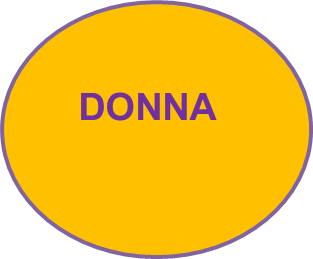 RESTITUZIONE DEL
SENSO DI AGENCY
…….. E CHE LA DONNA PROVA ALMENO UNA, SPESSOPIU’, DELLE SEGUENTI EMOZIONI
RASSEGNAZIONE (MINIMIZZAZIONE DEGLI AGITI VIOLENTI)
CONFUSIONE
PAURA DEL GIUDIZIO
DONNA
PAURA DEL MALTRATTANTE 

CONTINUO STATO DI ALLERTA
VERGOGNA
IMPOTENZA
UMILIAZIONE
PAURA DI PERDERE I/LE PROPR* FIGL*
TENERE A MENTE……….

le emozioni che provano le donne sopravvissute alla violenza e la loro «oscillazione» 

è NECESSARIO per evitare di agire ulteriore violenza (vittimizzazione secondaria). 

Raccontare la propriA storia e riconoscere di aver subito violenza è un atto di fatica, di dolore e di coraggio: per questo motivo dobbiamo trattare con cura le informazioni che ci vengono consegnate e prestare attenzione a cosa si dice e a cosa si chiede
2021
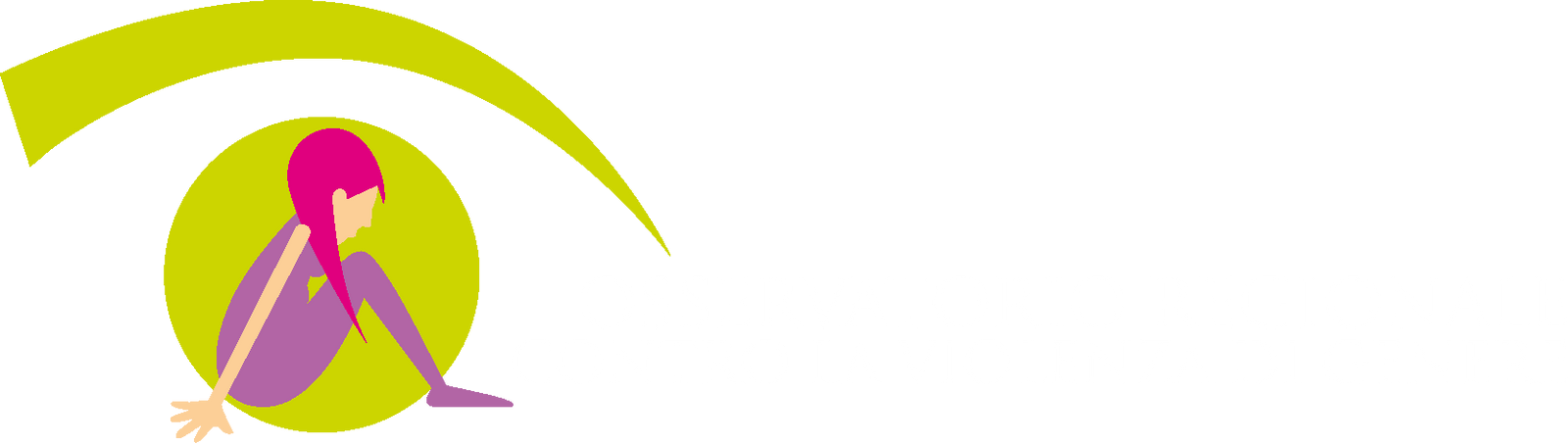 Rapporto
regionale sulla
Servizi e accessi
VIOLENZA di
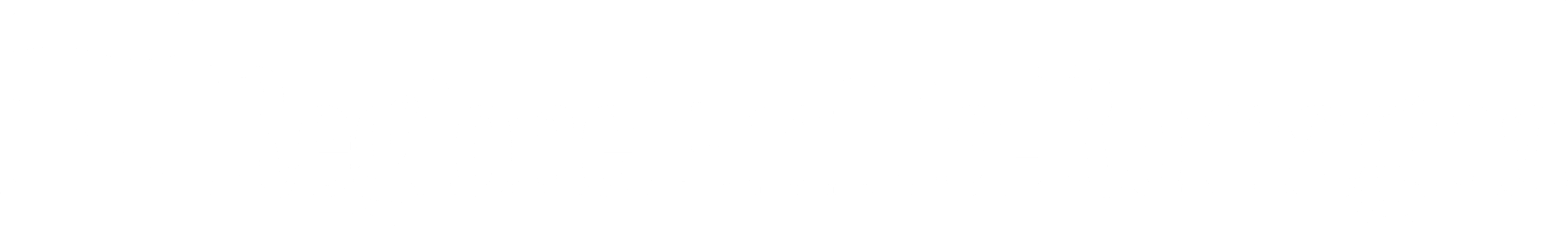 GENERE
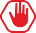 2022
22
49
2.246
nuove accolte
4.934
contatti
3.316
donne in percorso
Centri  antiviolenza
325
figli minori ospitati
320
donne ospiti
Case  rifugio
Ferrara
1 centro
3 case
Reggio Emilia
1 centro
4 case
Piacenza	
1 centro
2 case
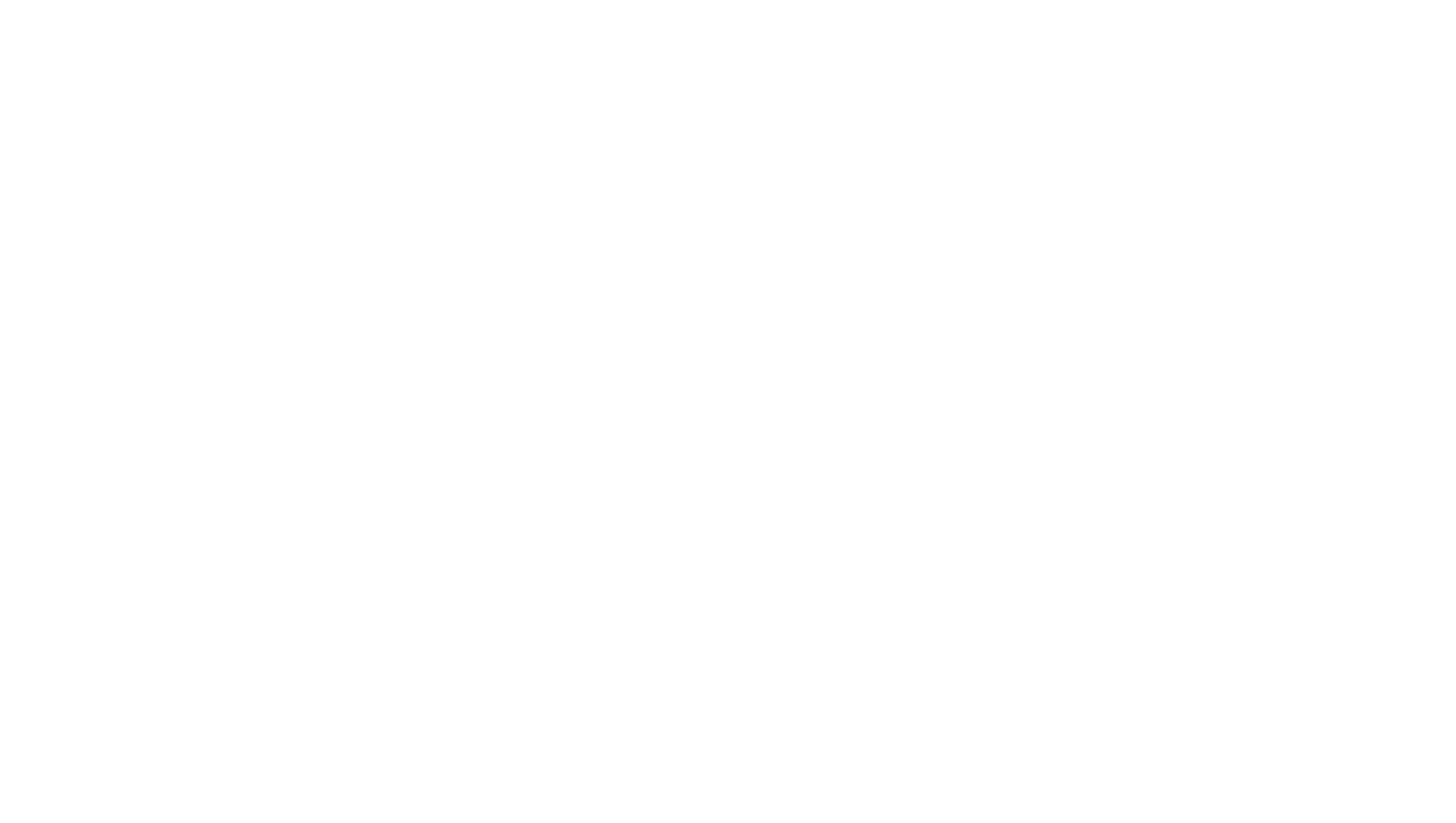 Ravenna
3 centri
14 case
Forlì-Cesena
2 centri
Parma 
1 centro
4 case
1 casa
Modena
Bologna 
6 centri
9 case
4 centri
5 case
Rimini
3 centri
7 case
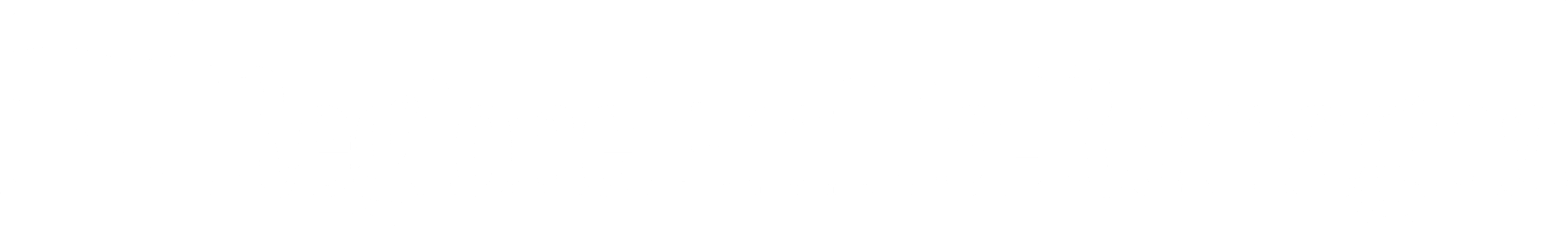 2021
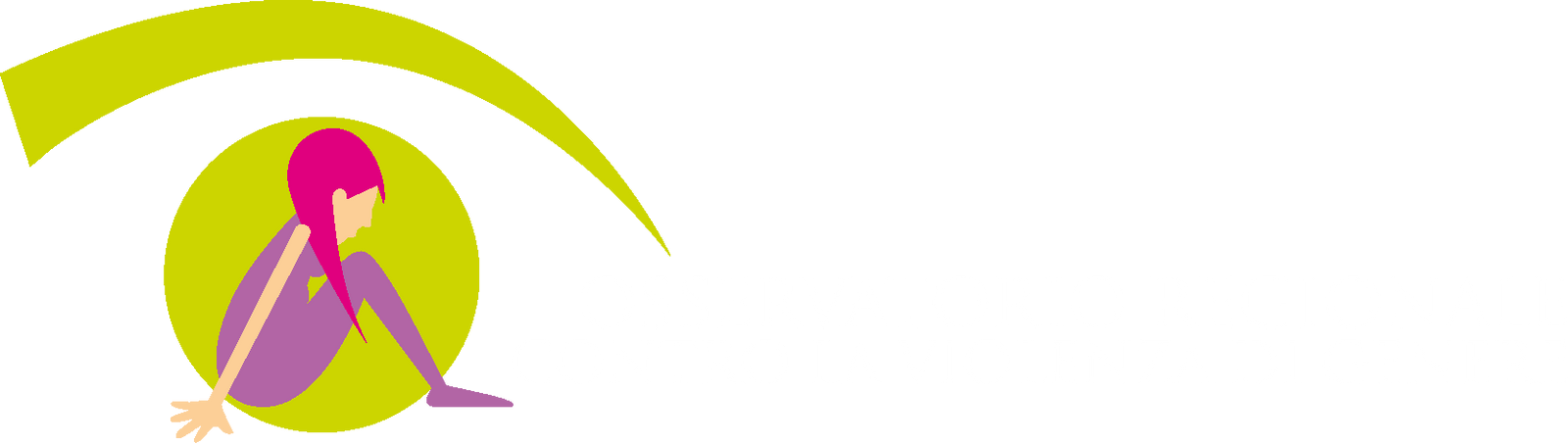 Rapporto
regionale sulla
Sistema di servizi
VIOLENZA di
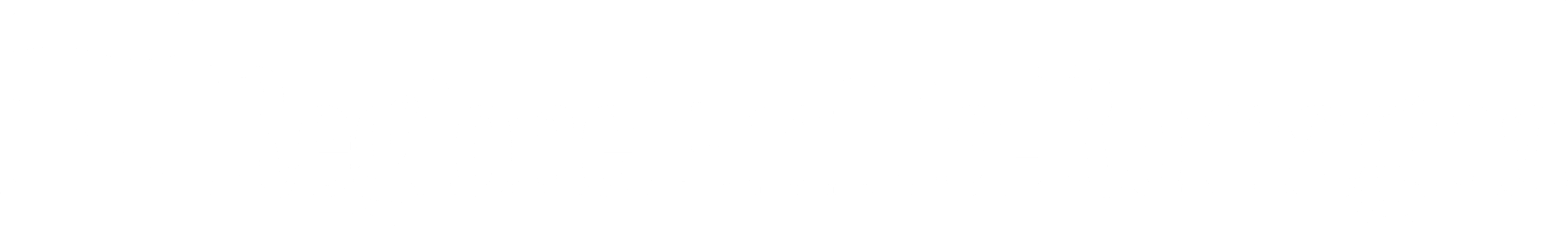 GENERE
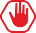 2022
22
Bologna
Centro Antiviolenza UDI
SOS Donna
PerLeDonne
Casa delle Donne
CHIAMA chiAMA
Trama di Terre
49
Bologna  71 Posti letto

Ferrara  25 Posti letto
Modena
11
Case  rifugio
Centri  antiviolenza
Strutture  per uomini  maltrattanti
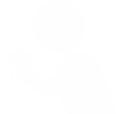 Parma
Centro Antiviolenza
Parma
Bologna
Liberiamoci dalla violenza  Senza violenza
Piacenza
Cipm Emilia
33Posti letto
Piacenza
La città delle donne
Piacenza  17 Posti letto
Forlì-Cesena
Forlì-Cesena
Centro trattamento  uomini maltrattanti
Centro LDV Forlì
Centro LDV Cesena
Ravenna
M.UO.VITI Ravenna
Centro LDV Ravenna

Ferrara
Centro di ascolto uomini  maltrattanti
Modena
Centro LDV Modena

Forlì-Cesena
Centro Donna Forlì
Ferrara


Centro Donna Cesena
27
12
Centro Donna Giustizia
Posti letto
Posti letto
Ravenna
Linea Rosa
Demetra Donne in aiuto
Modena
Casa delle Donne
Centro contro la violenza
Reggio Emilia  34 Posti letto
Rimini
32 Posti letto
Ravenna  79Posti letto
Reggio Emilia
Ctm/Help me
Servizio uomini  maltrattanti
CPM Emilia APS
Parma
Centro LDV Parma
Rimini
Centro LDV Rimini
Dire Uomo Rimini

SOS Donna

alle donne
Vivere Donna
Centro Antiviolenza “Tina”
Rimini
Rompi il silenzio
Centro Antiviolenza  Chiama chiAMA
Centro Antiviolenza
Marielle
Reggio Emilia
Nondasola
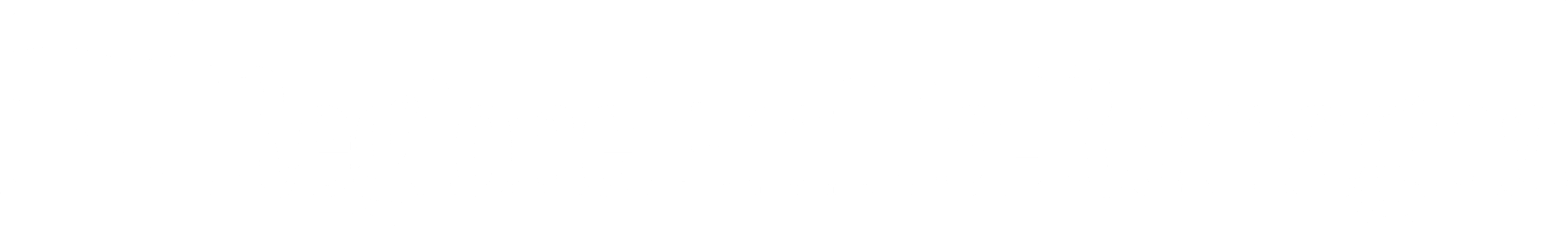 La rete delle case e dei centri antiviolenza Attivi in regione

https://parita.regione.emilia-romagna.it/violenza/temi/la-rete-delle-case-e-dei-centri-antiviolenza
NUMERO VERDE NAZIONALE



https://www.1522.eu/mappatura-1522/
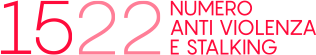